CARRERA DE INGENIERÍA EN ELECTRÓNICA, AUTOMATIZACIÓN Y CONTROL
DISEÑO E IMPLEMENTACIÓN DE LAS INTERFACES HUMANO MÁQUINA Y SCADA PARA EL SISTEMA HAS-200 V1.0 DEL LABORATORIO DE MANUFACTURA INTEGRADA POR COMPUTADOR
AUTORES:
	Marcelo Álvarez
	Richard Robles
DIRECTOR:
	Ing. Alejandro Chacón
INTRODUCCIÓN
INTRODUCCIÓN
DESCRIPCIÓN DEL PROYECTO
DESCRIPCIÓN DEL PROYECTO
OBJETIVOS
OBJETIVOS
HAS-200
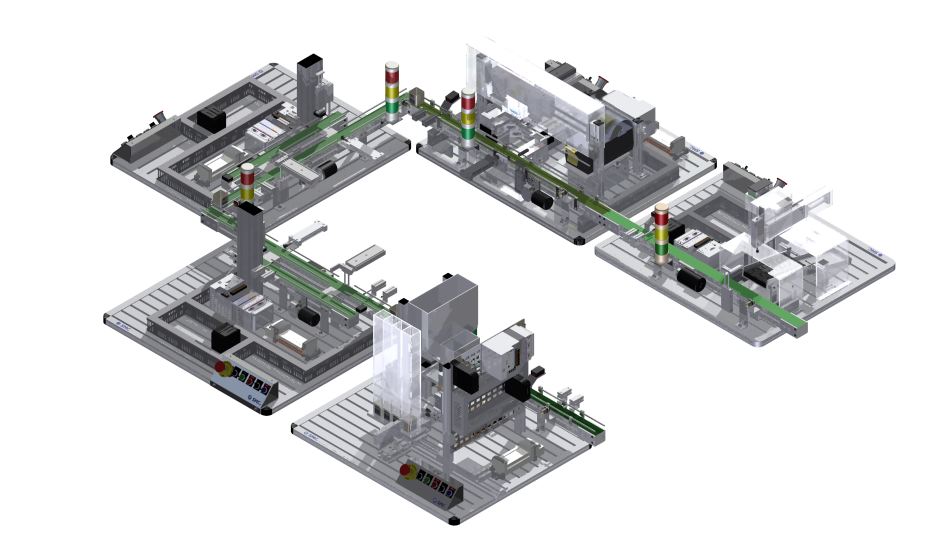 HAS-200
PRODUCTOS QUE PUEDEN SER FABRICADOS
Bote
 Un solo tipo de producto (perlas azules)
 Perlas de plástico: 
 Tres  distintos pesos
 15gr-30gr-45gr
 Tapa
 Etiqueta adhesiva
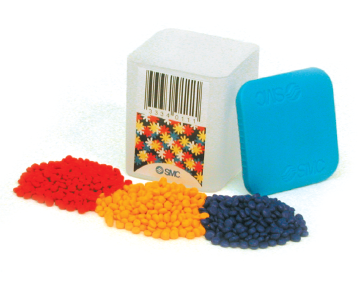 HAS-200	MODO DE OPERACIÓN
HAS-200	SOFTWARE
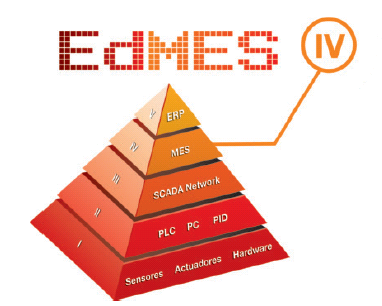 La función de la aplicación es monitorizar cada estación y controlarlas de forma local
3Dsupra
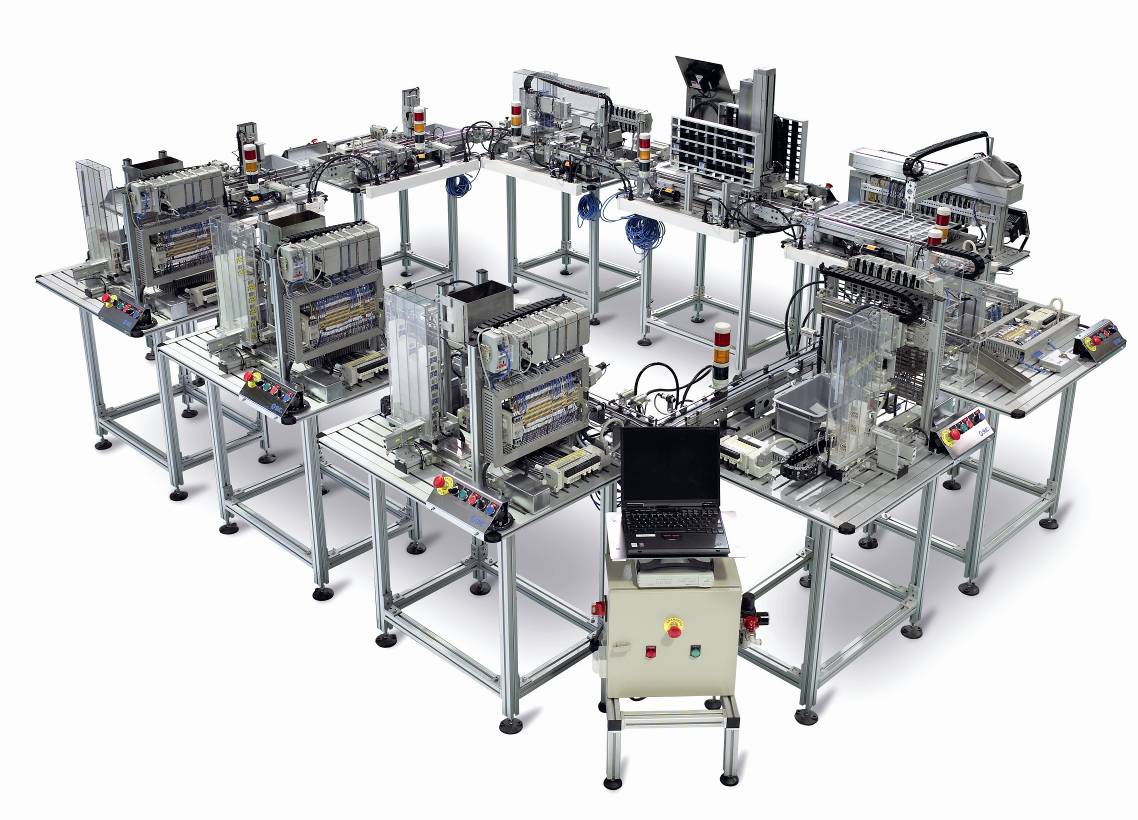 Se encarga de recopilar todos los datos del sistema y gestionar la producción
14
HAS-200	SOFTWARE EDMES
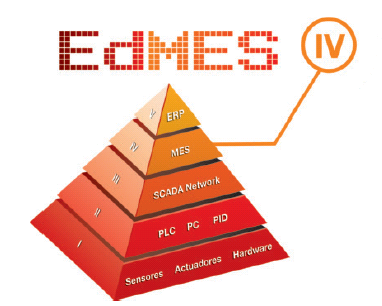 HAS-200	SOFTWARE 3DSUPRA
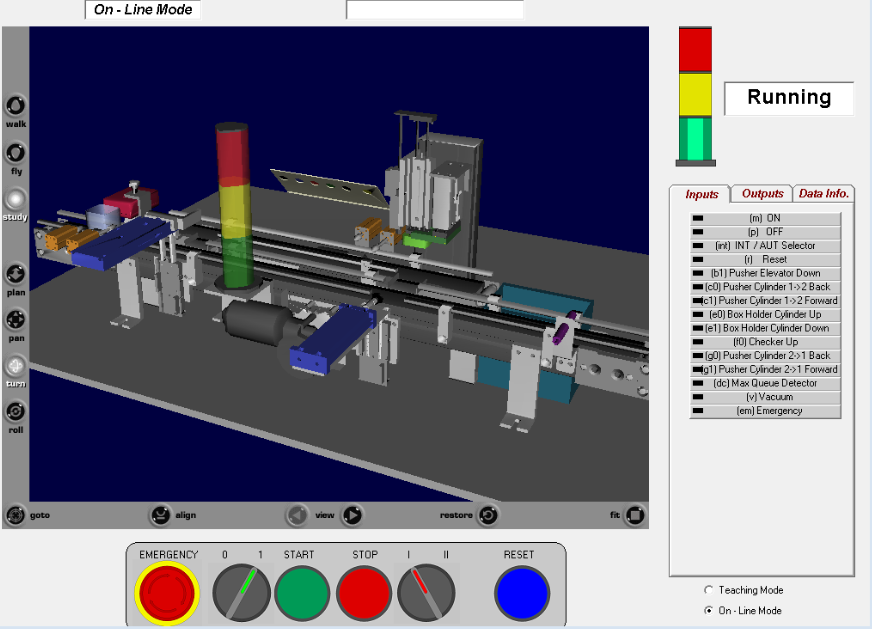 Fuente: SMC Internacional Training
HAS-200
NORMA ISA SP 101
NORMA ISA SP 101
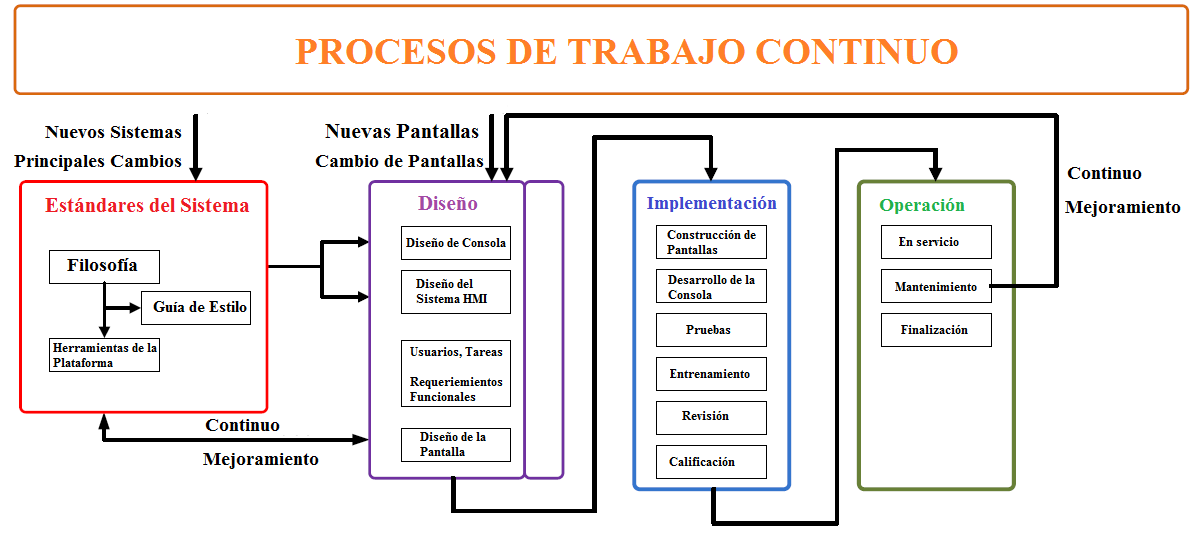 NORMA ISA SP 101
FILOSOFÍA HMI
FILOSOFÍA HMI
El objetivo principal de diseño del HMI del sistema HAS-200 se basa en ser centrada en los estudiantes del último nivel de la carrera de Electrónica, Automatización y Control los mismos que tienen una formación en:
Fundamentos Técnicos del usuario
Controladores Lógicos Programables.
Instrumentación Industrial.
Electrofluidos.
Control Industrial. 
Control de Procesos.
Redes Industriales.
FILOSOFÍA HMI
REQUERIMIENTOS DE DISEÑO
VISIÓN DEL DISEÑO HMI
La tendencia que tiene el HMI es de enseñanza y entrenamiento del sistema altamente automatizado HAS-200.
REQUISITOS
Requisitos Primarios del HMI
JERARQUÍA
JERARQUÍA
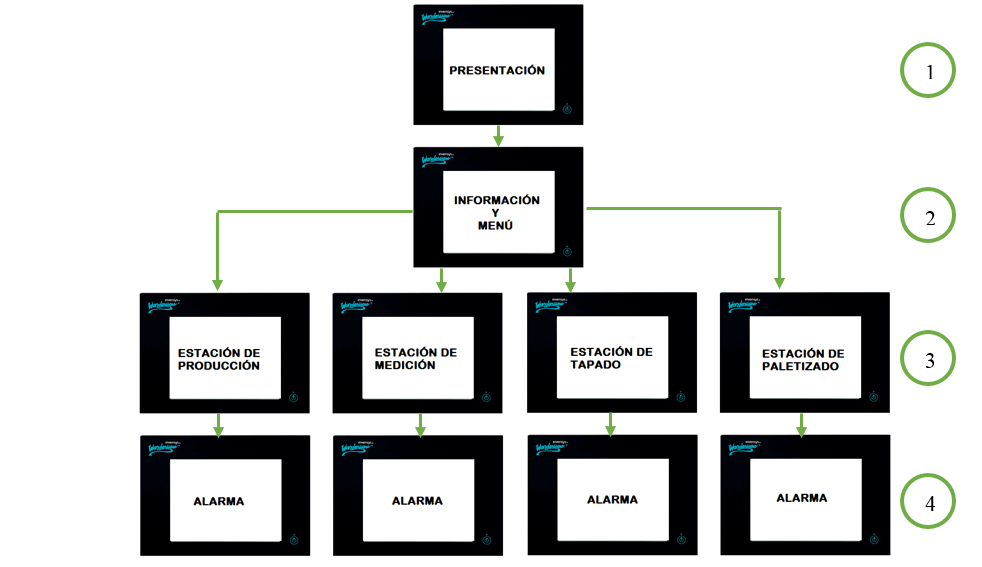 DISEÑO DE PANTALLA
NAVEGACIÓN
FORMATO DE TEXTO
Los caracteres de pantalla deberán estar bien definidos y configurados de forma clara y tener una dimensión suficiente disponiendo de un espacio adecuado entre los caracteres y los reglones. (Norma UNE-EN 29241, 1994).
El tipo de fuente Serif es utilizado en la mayoría de textos por las editoriales por tener una terminación característica en cada letra para encaminar visualmente en la lectura, por el contrario la fuente Sans Serif es más concisa para mejorar la claridad de los textos, por tal motivo se recomienda el uso de este tipo de letra para las interfaces humano máquina.
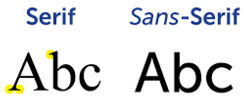 FORMATO DE TEXTO
USO DE COLOR
Determinar qué tipo de colores utilizar dependiendo la situación que se genere y que acción debe tener el estudiante
VARIABLES QUE INTERRUMPEN EL PROCESO
VARIABLES RELEVANTES DEL PROCESO
VARIABLES RELEVANTES DEL PROCESO
ALARMAS
ALARMAS
Por ser un sistema que consta de diferentes procesos se ha clasificado las alarmas como:
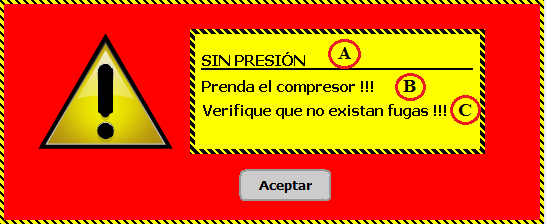 Criticas 
Advertencias
Donde:
A: Informa que tipo de alarma critica es
B: Indica que acción se debe realizar 
C: Sugiere que fallas pueden existir
ALARMAS
Advertencias
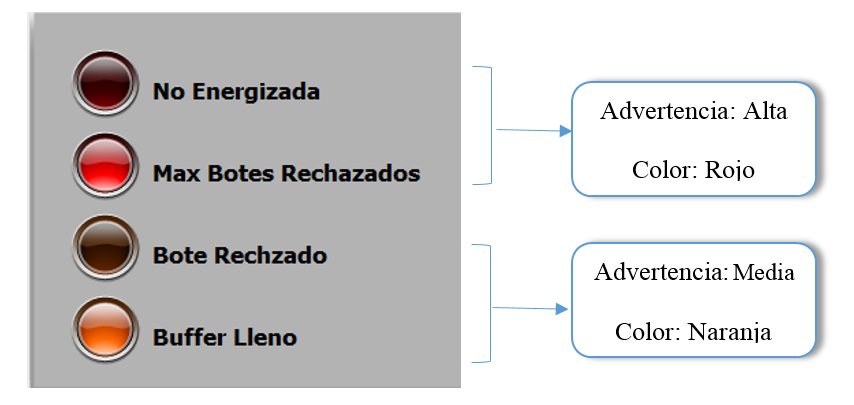 TIPOS DE ASISTENCIA
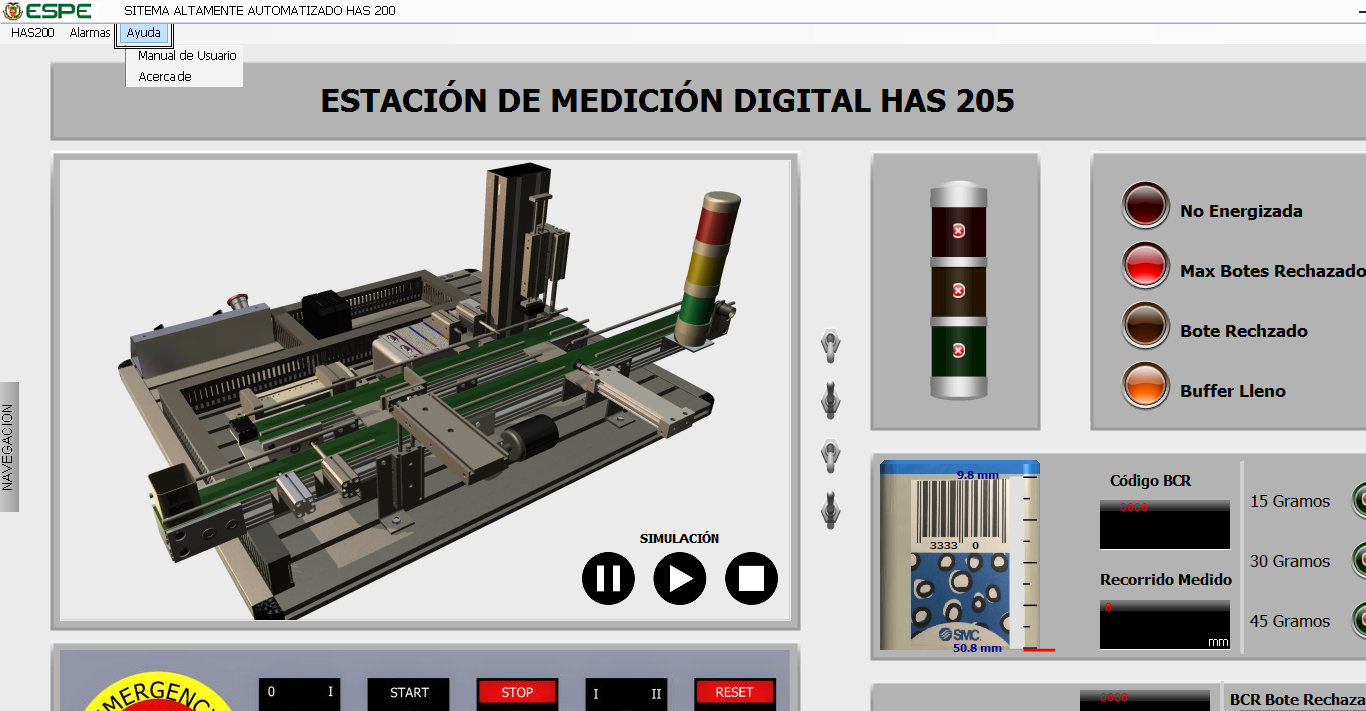 APLICACIÓN DE REQUERIMIENTOS FUNCIONALES
Aplicación de Requerimientos
APLICACIÓN DE REQUERIMIENTOS FUNCIONALES
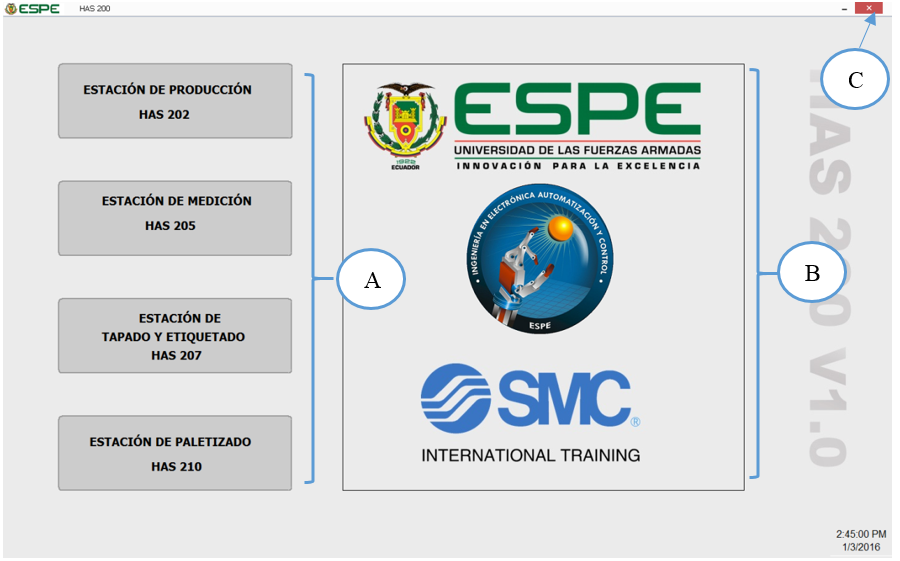 43
[Speaker Notes: Donde 
A: Representan los botones de ingresos hacia las estaciones de producción, medición, tapado y paletizado.
B: Representa la información general del HMI de manera gráfica.
C: Se tiene la ya conocida salida rápida de forma intuitiva y común para el estudiante.]
APLICACIÓN DE REQUERIMIENTOS FUNCIONALES
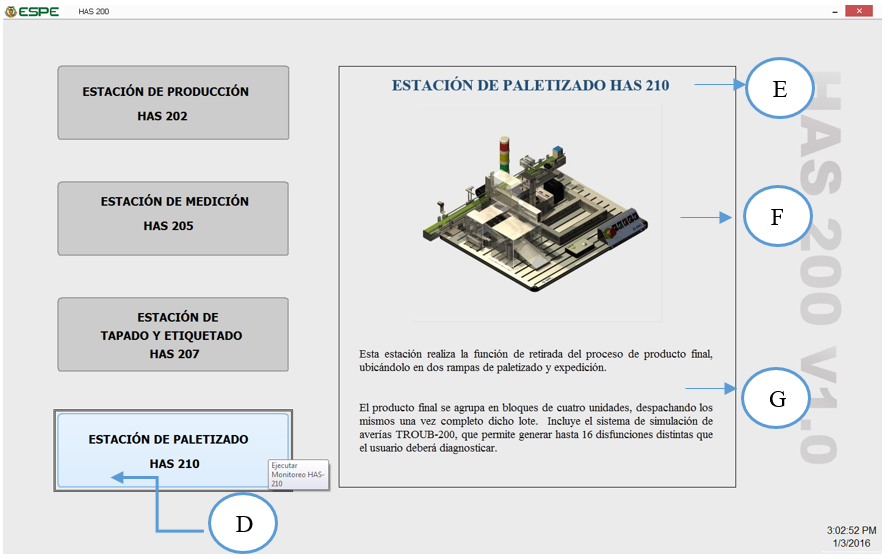 [Speaker Notes: E: Indica el título de lo que se ha seleccionado.
F: Indica el render de la estación que se ha seleccionado.
G: Indica la descripción de lo que se ha seleccionado.]
APLICACIÓN DE REQUERIMIENTOS FUNCIONALES
APLICACIÓN DE REQUERIMIENTOS FUNCIONALES
El HMI debe dar la impresión de manipular directamente con la estación que se esté trabajando.
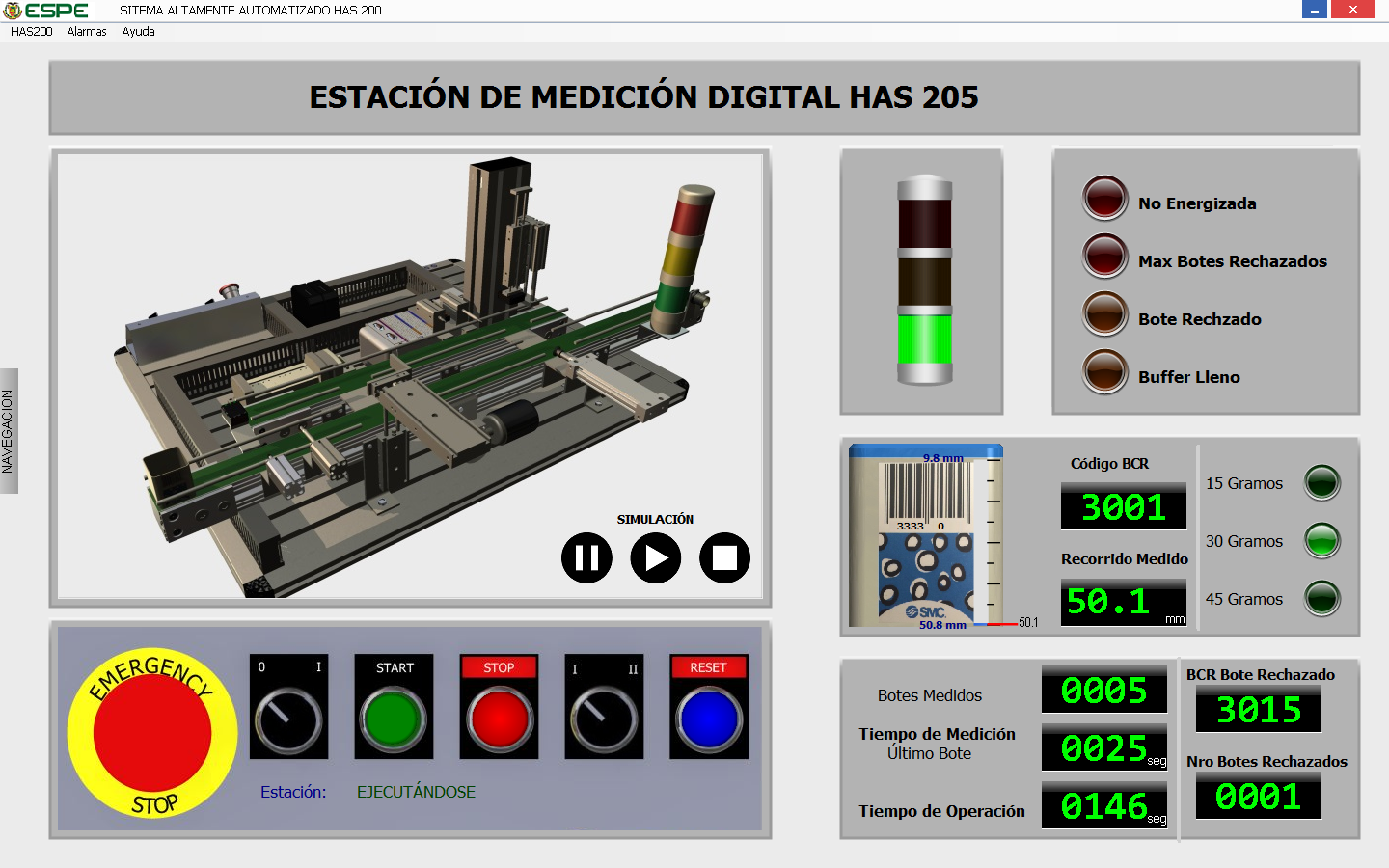 IMPLEMENTACIÓN
DESARROLLO
MECANIZACIÓN
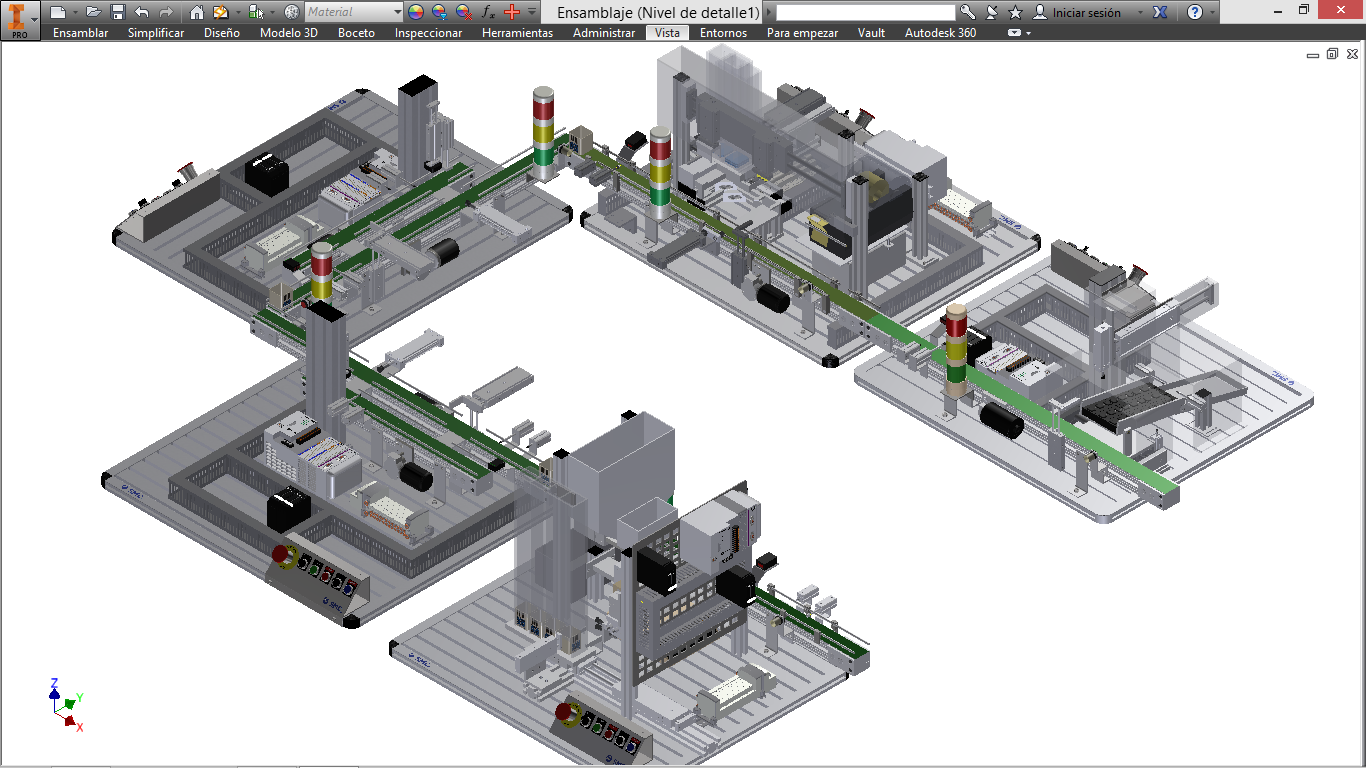 Para la mecanización de cada una de las estaciones
 tuvo tres características bien definidas que son: 

Desarrollo de Piezas 
Ensamblaje de Piezas 
Descripción del tipo de material
HMI
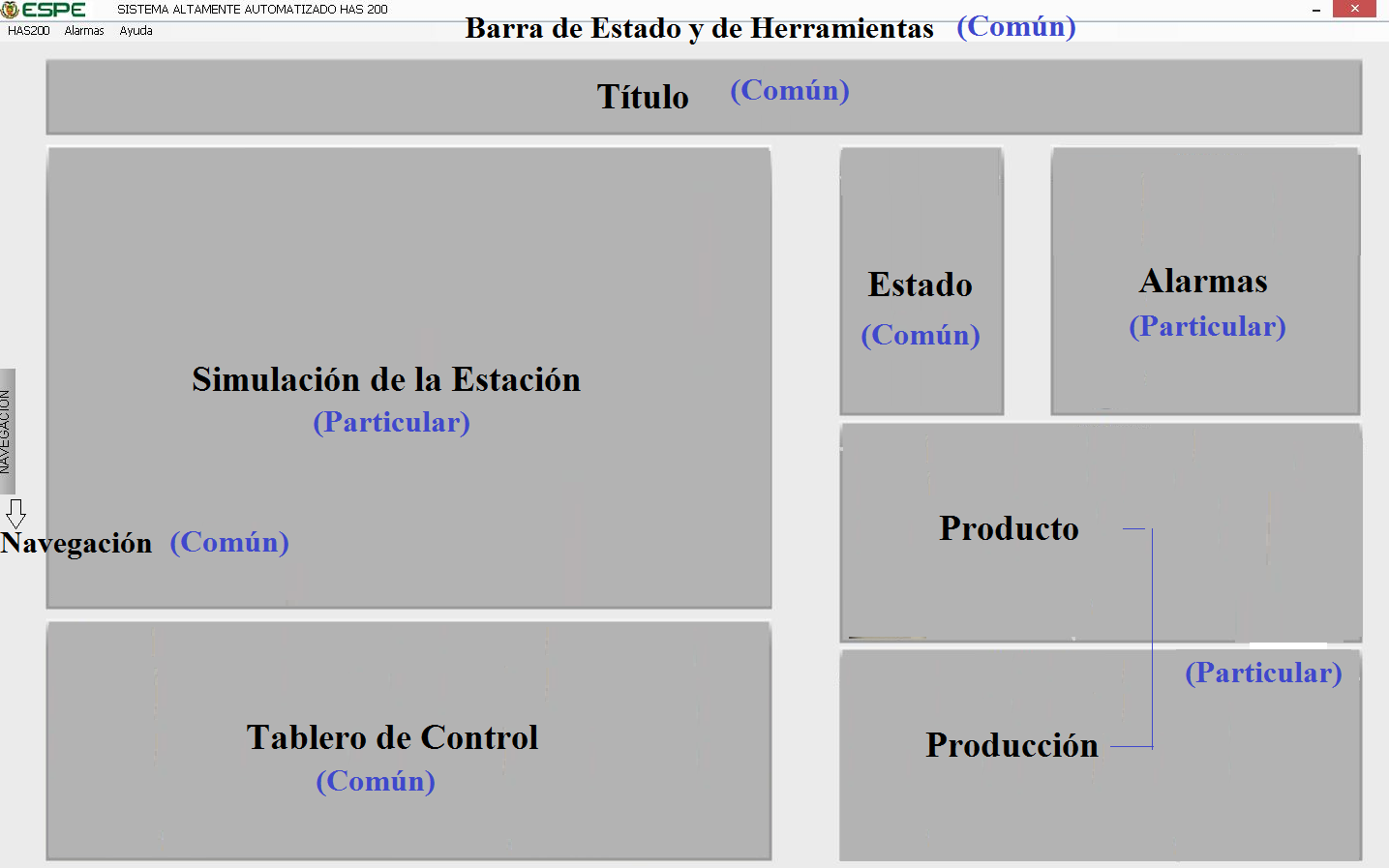 PORTADA DEL HMI
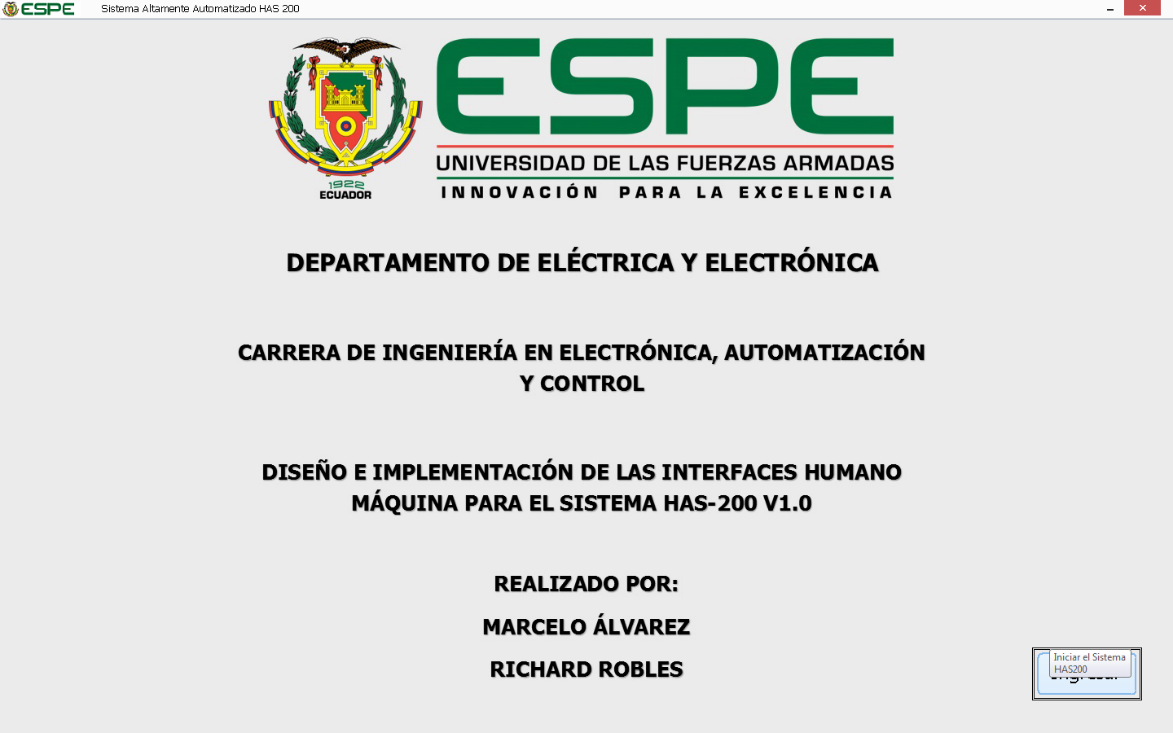 MENÚ DEL HMI
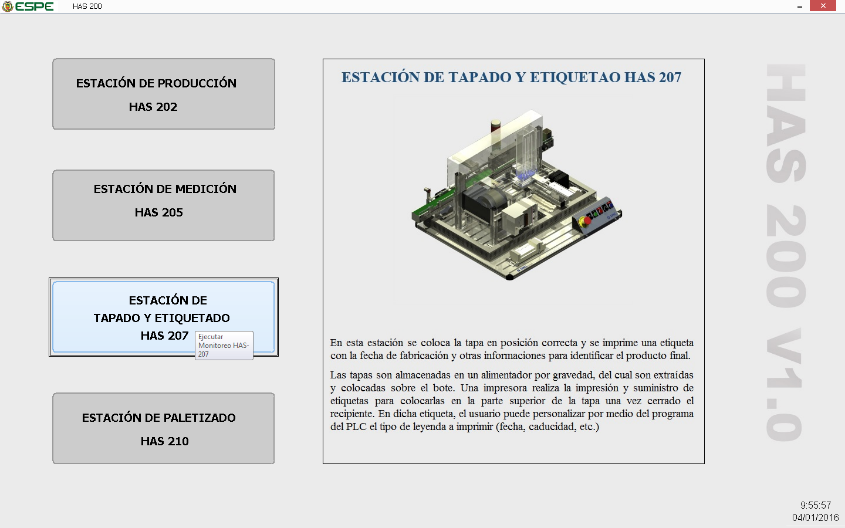 ESTACIÓN DE PRODUCCIÓN
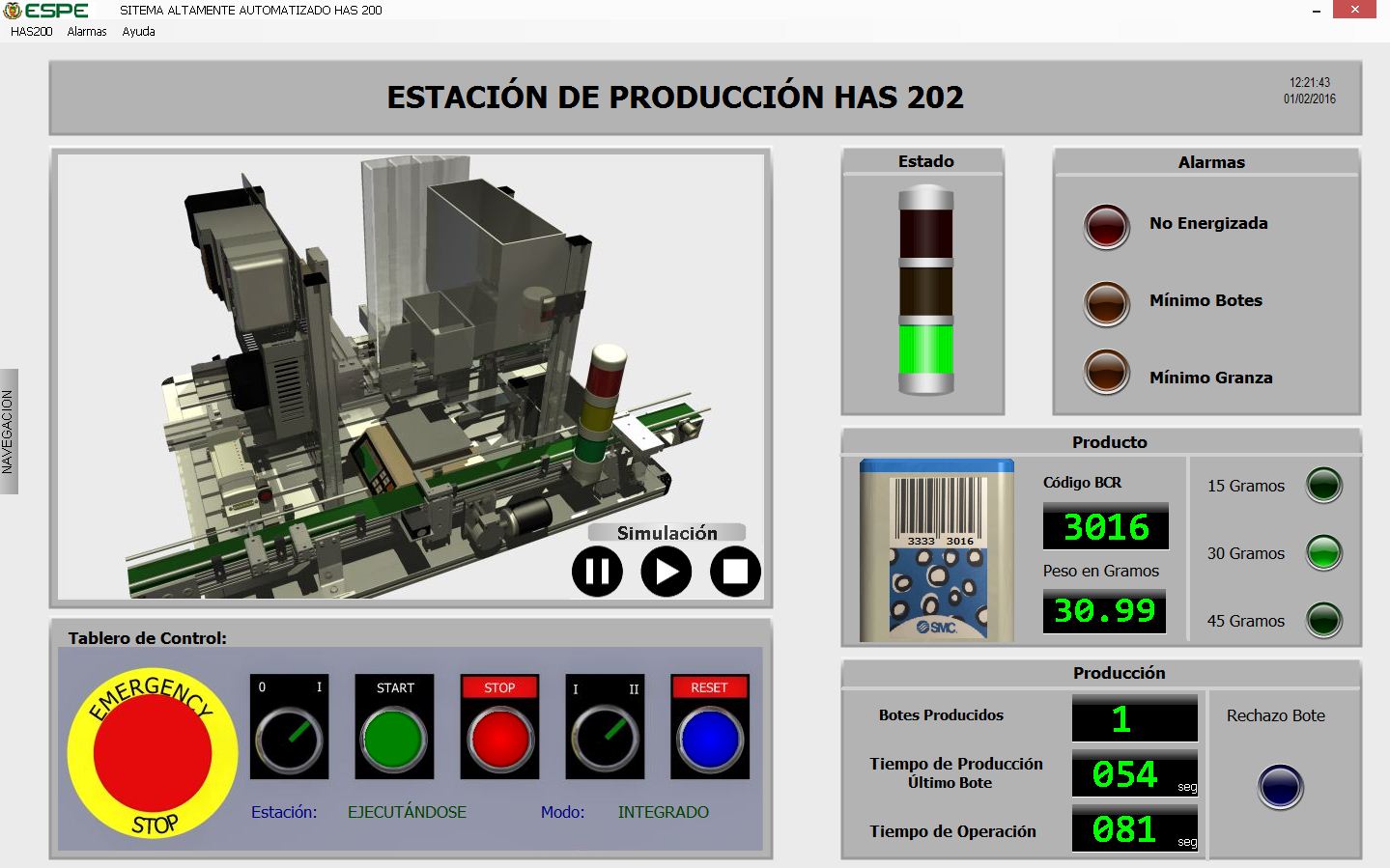 ESTACIÓN DE MEDICIÓN
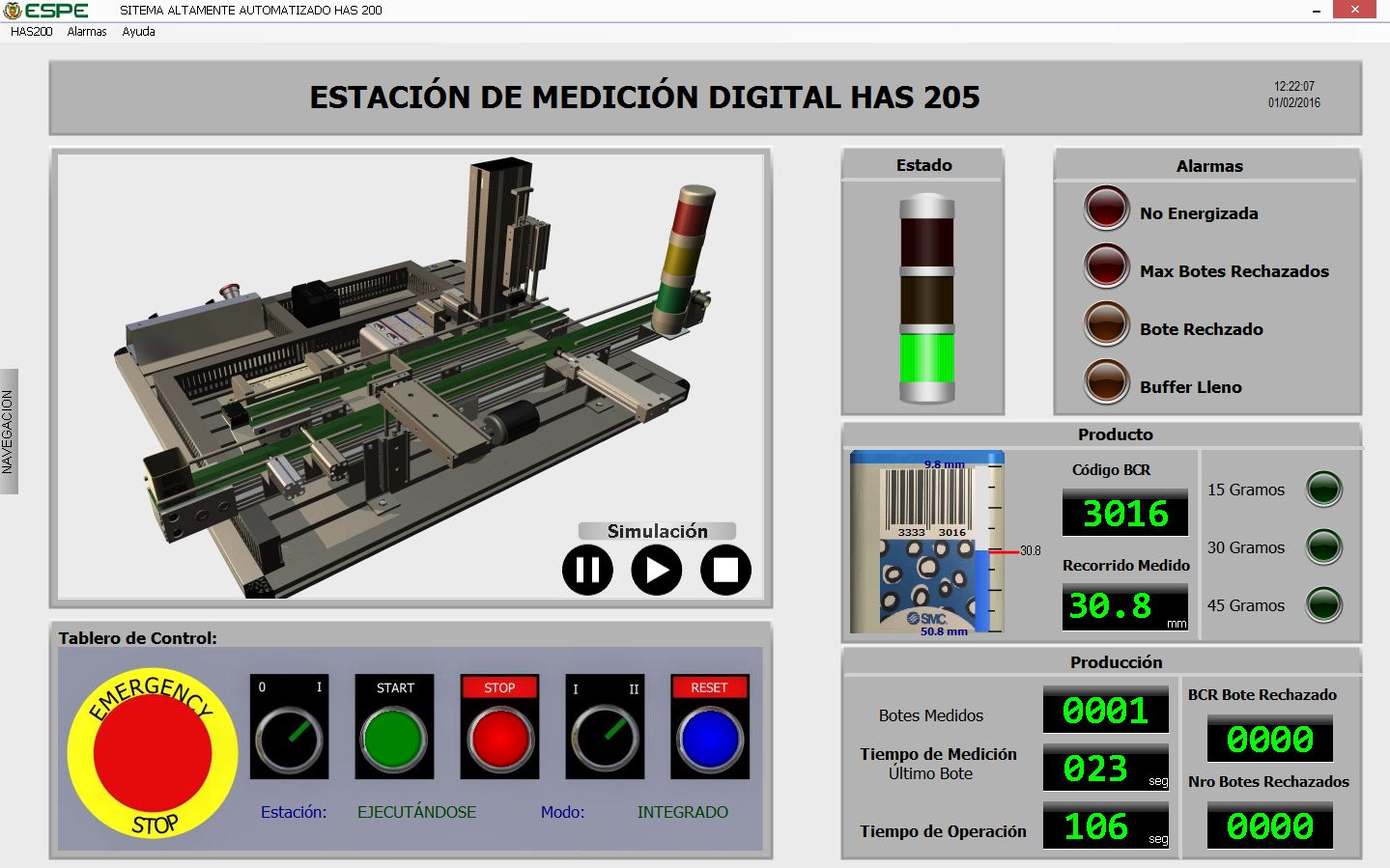 ESTACIÓN DE TAPADO
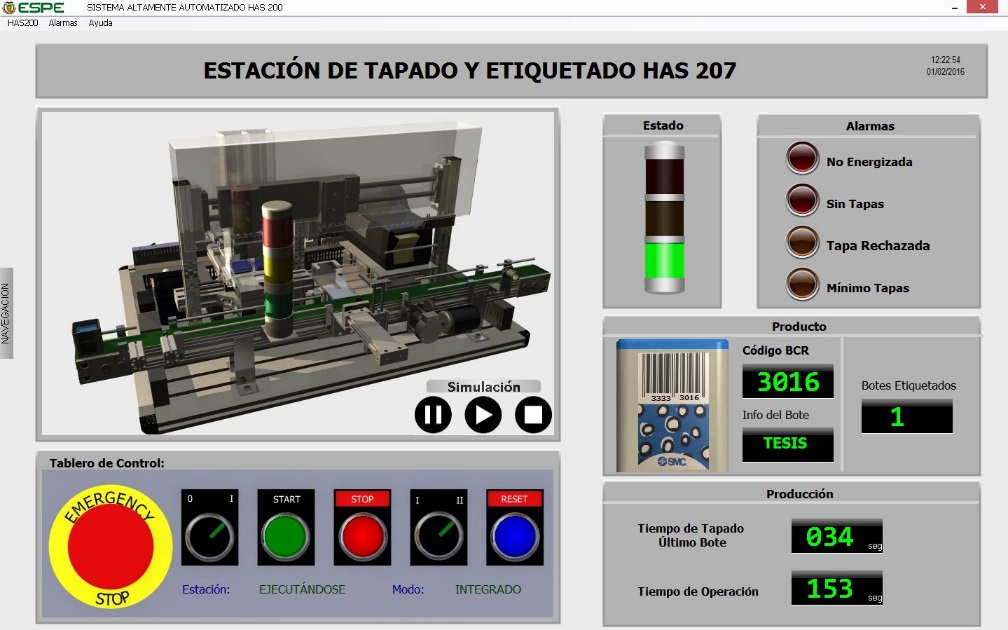 ESTACIÓN DE PALETIZADO
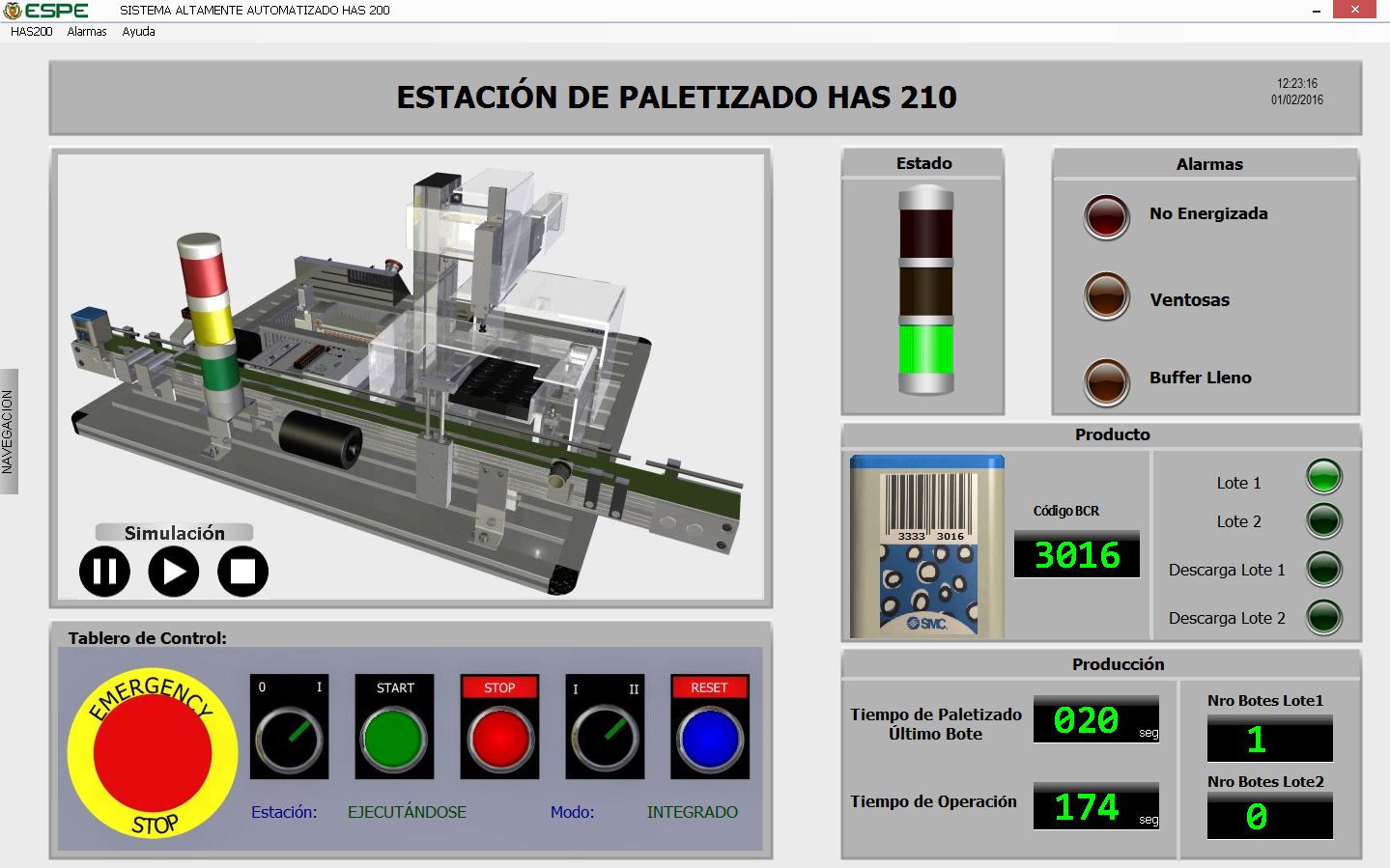 ESQUEMA DE LA RED LAN
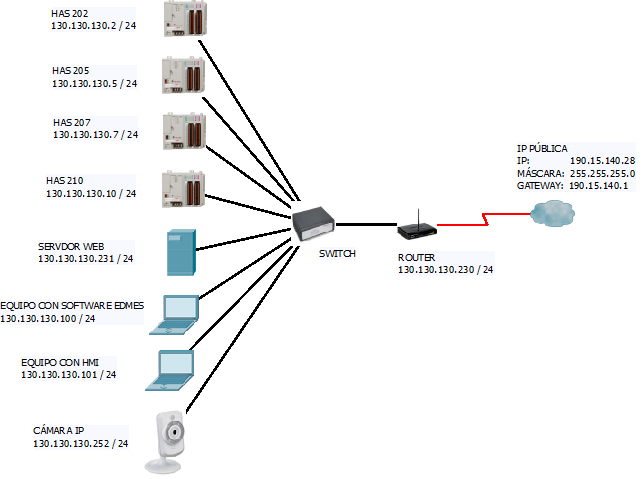 CONFIGURACIÓN DE DISPOSITIVOS
DESARROLLO DEL SERVIDOR
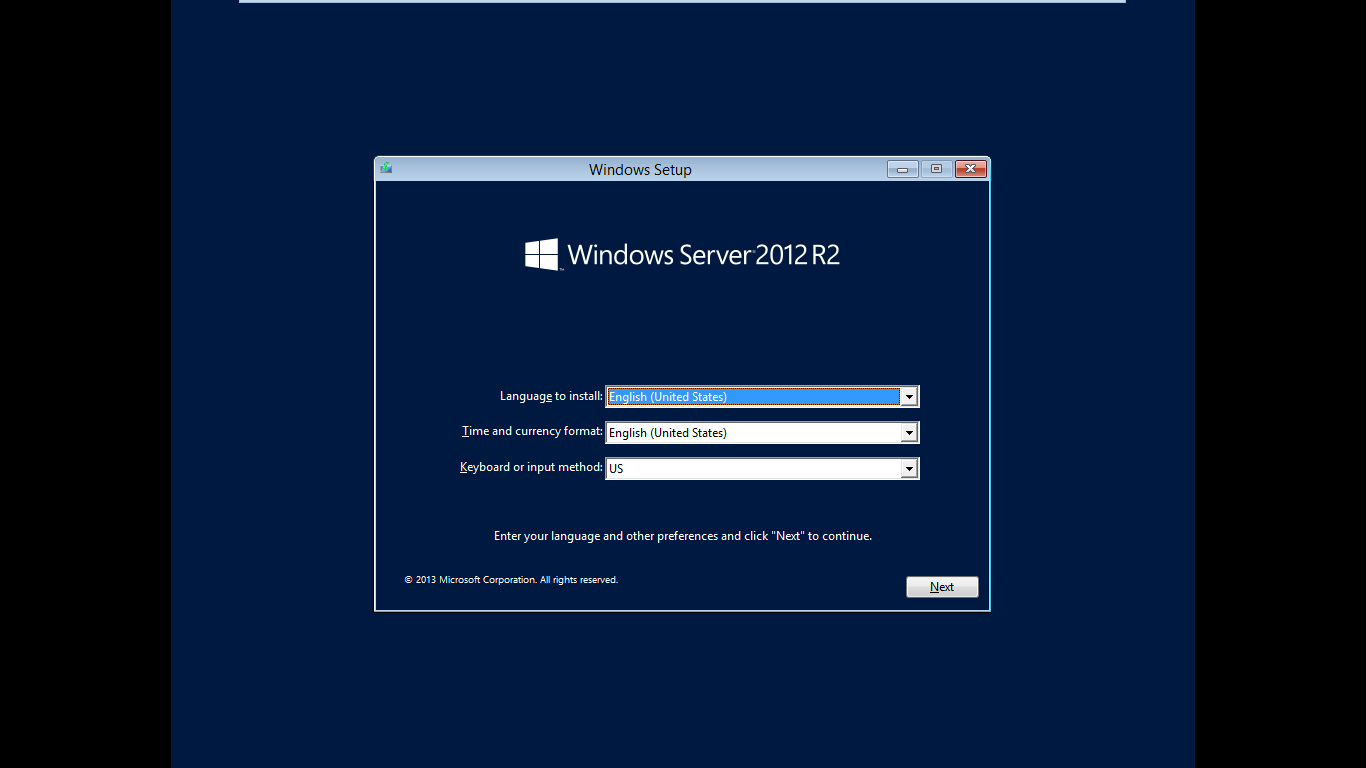 DESARROLLO DEL SERVIDOR
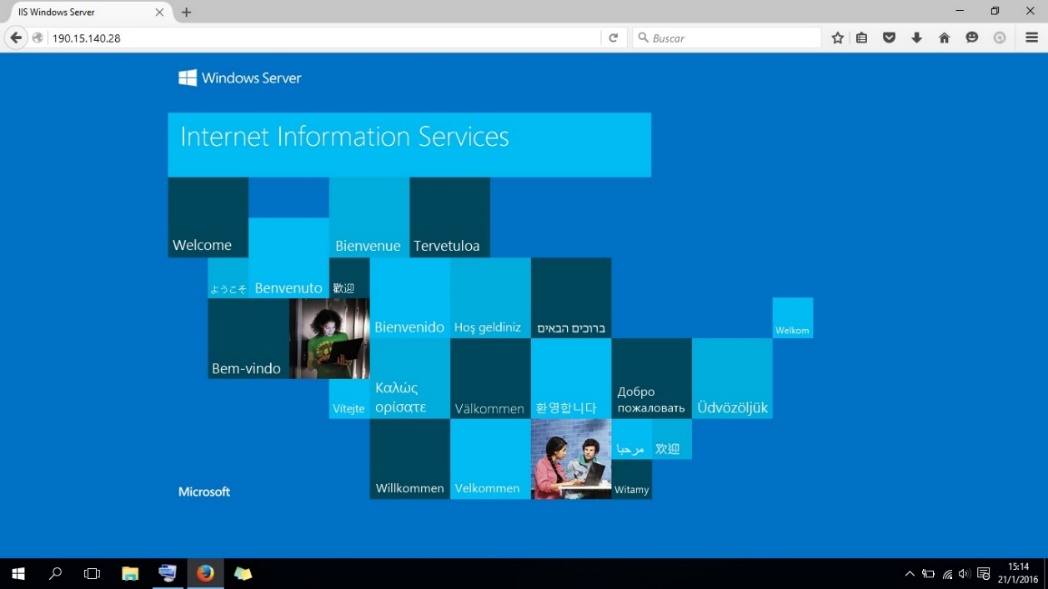 Terminado el proceso de levantar el servidor web se pueden crear las aplicaciones necesarias dentro de la herramienta IIS.
Se debe tener en cuenta las direcciones IP con las que se configurará cada una de ellas ya que puede crear conflicto al momento ejecutar los Servidores Virtuales del router.
SCADA
Se procede a instalar las herramientas necesarias para el SCADA que son las siguientes: 
SQL Server 2012
Wonderware System Platform 2014 R2
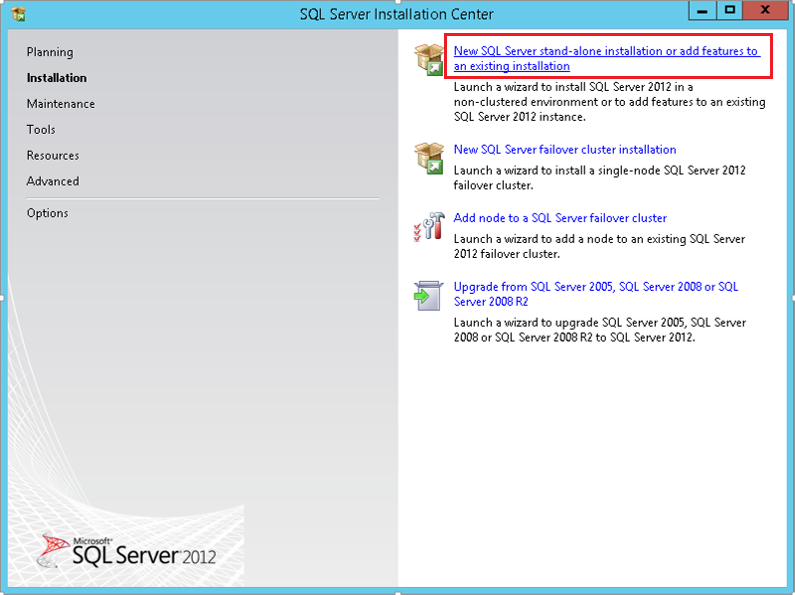 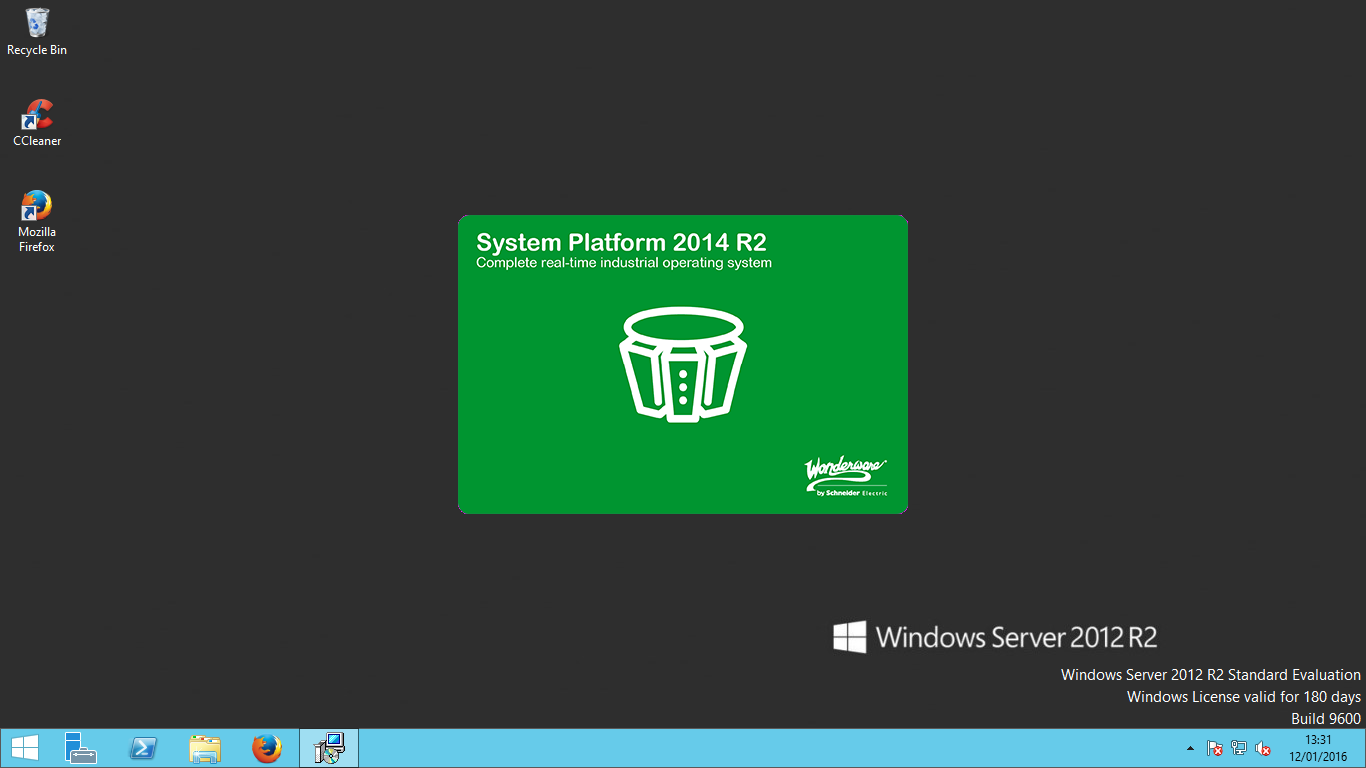 ENTORNO DE WONDERWARE INFORMATION SERVER
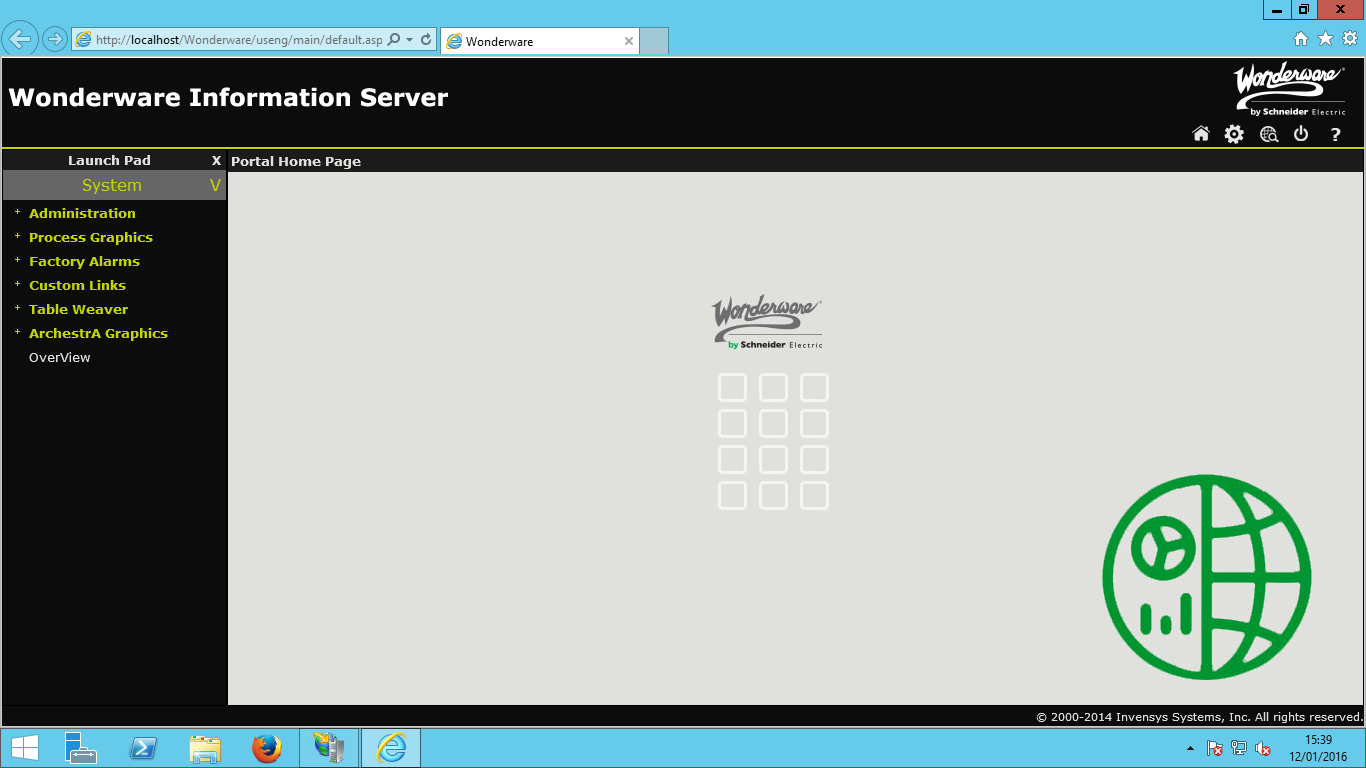 DESARROLLO DEL SCADA
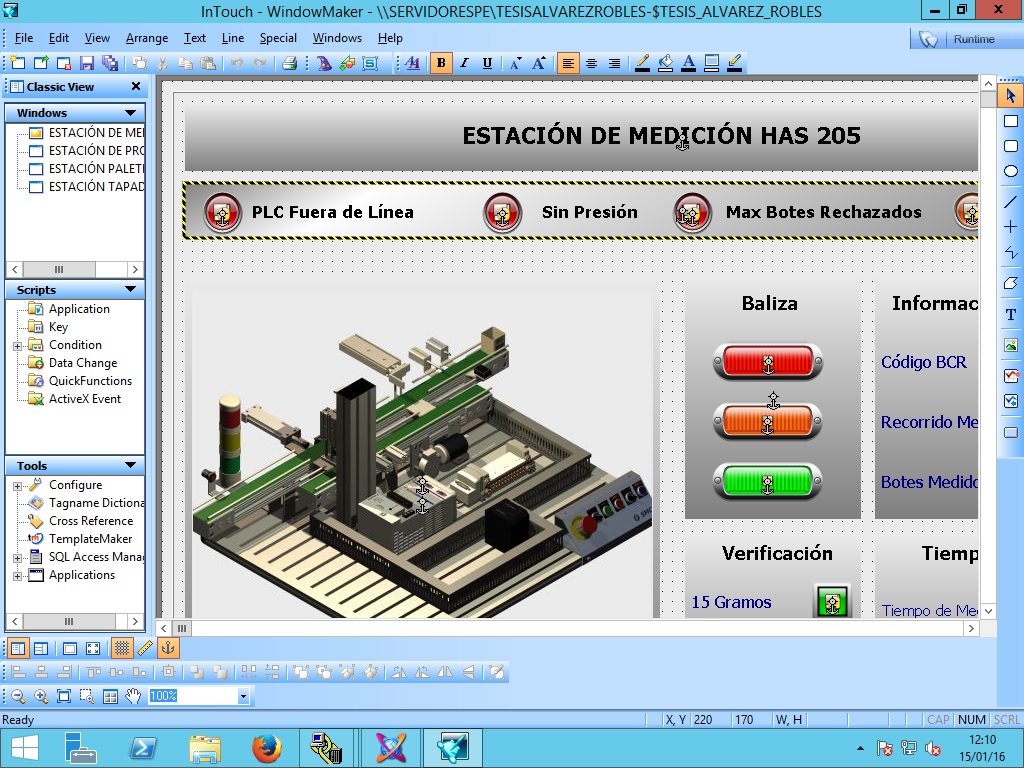 PUBLICACIÓN DEL SCADA
1.- Se debe tener en cuenta que mediante el programa RSLinx     como servidor OPC se ligará todas variables relevantes del proceso
3.- Se arrastran las ventanas que se desean utilizar, el ArchestrA Web Exporter automáticamente convierte las ventanas en archivos .xml que será el formato con el cual trabajará el Internet Explorer.
2.- Probado el correcto funcionamiento se debe publicar la aplicación mediante la herramienta ArchestrA Web Exporter que se encuentra en la barra de herramientas principal de la interfaz ArchestrA IDE
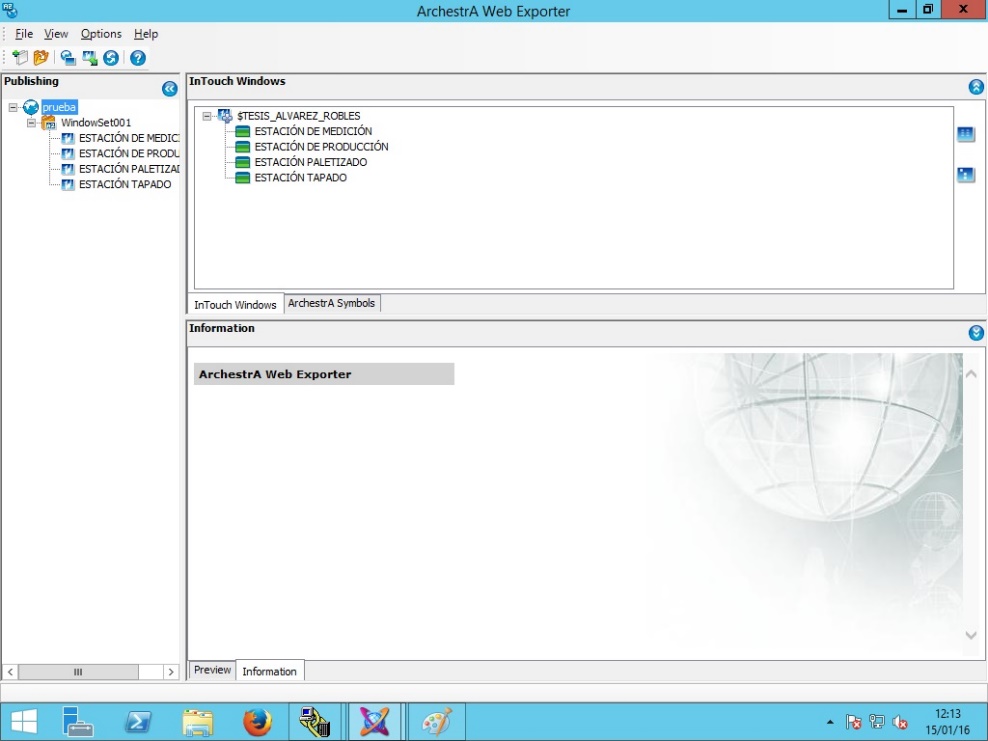 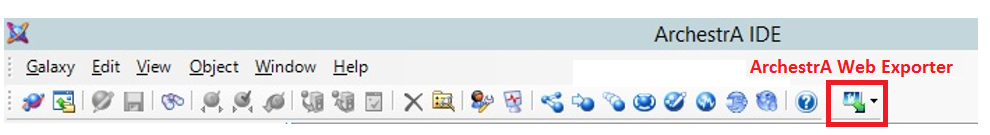 PUBLICACIÓN DEL SCADA
4.- Al finalizar este proceso nos queda publicar la aplicación para poder visualizarla en el Internet Explorer, para ello se debe dar click derecho en el proyecto y dar en publish
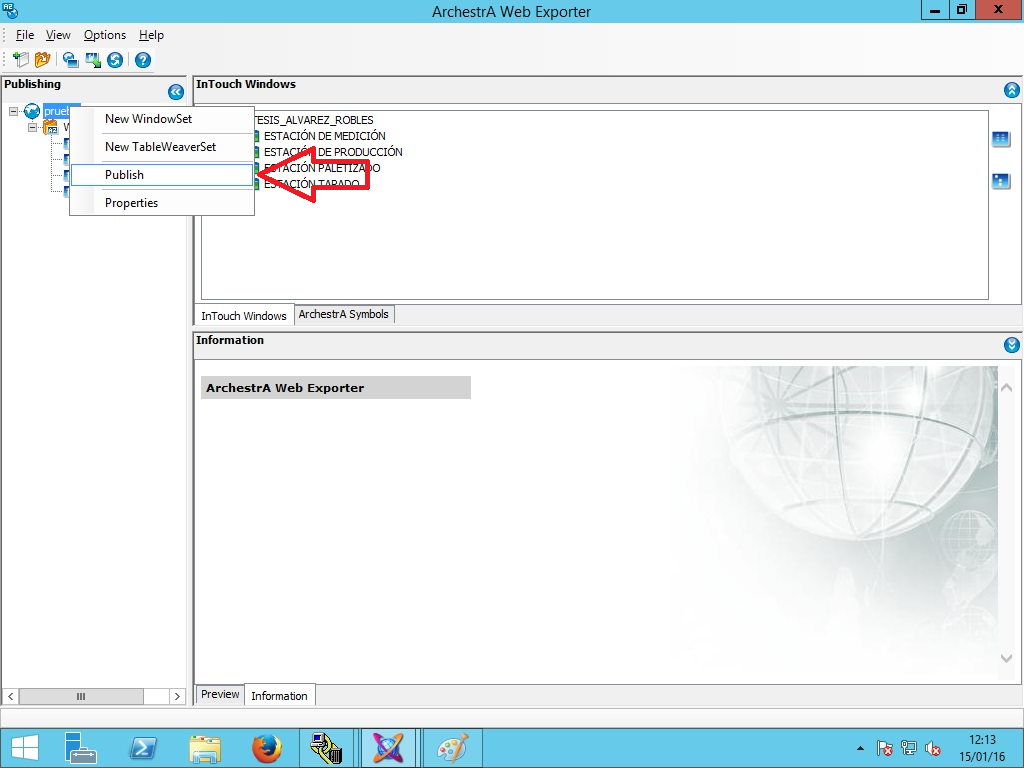 5.- Uno de los requerimientos para poder ver los cambios de las variables y estados del sistema es que debe estar corriendo la aplicación en el WindowViewer del InTouch al momento de acceder remotamente al Wonderware Information Server
SCADA PRODUCCIÓN
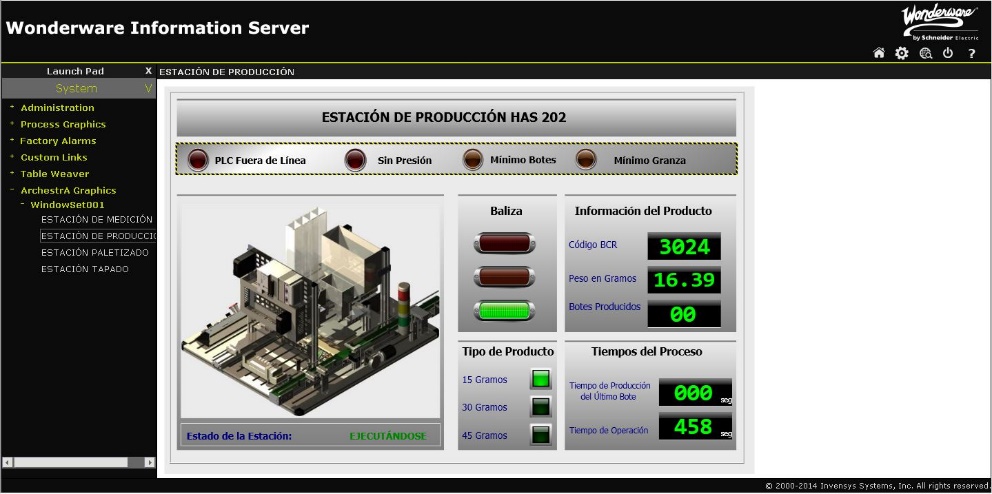 SCADA MEDICIÓN
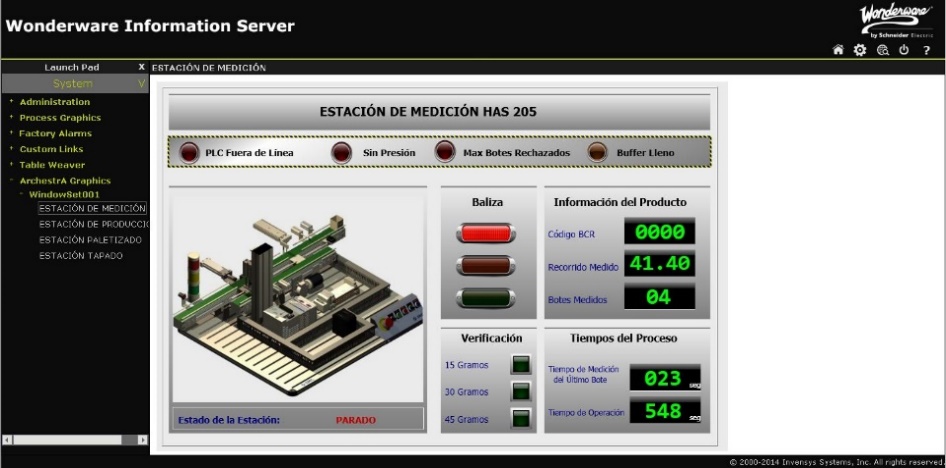 SCADA TAPADO
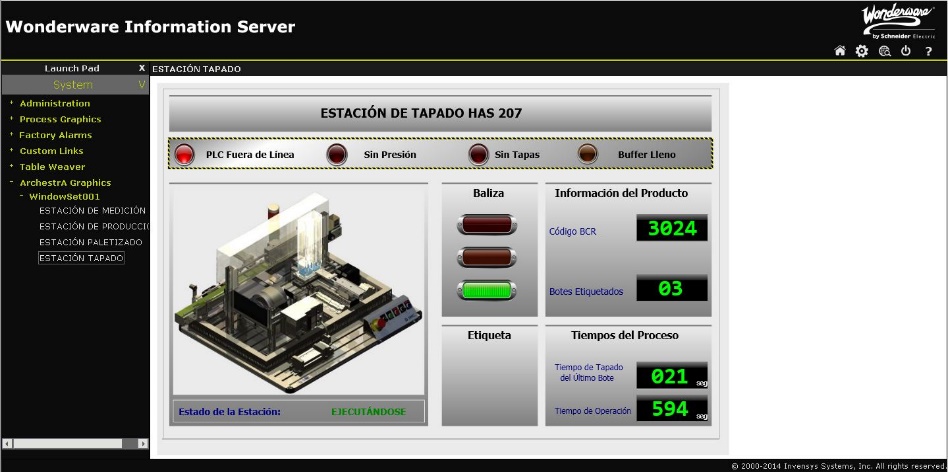 SCADA PALETIZADO
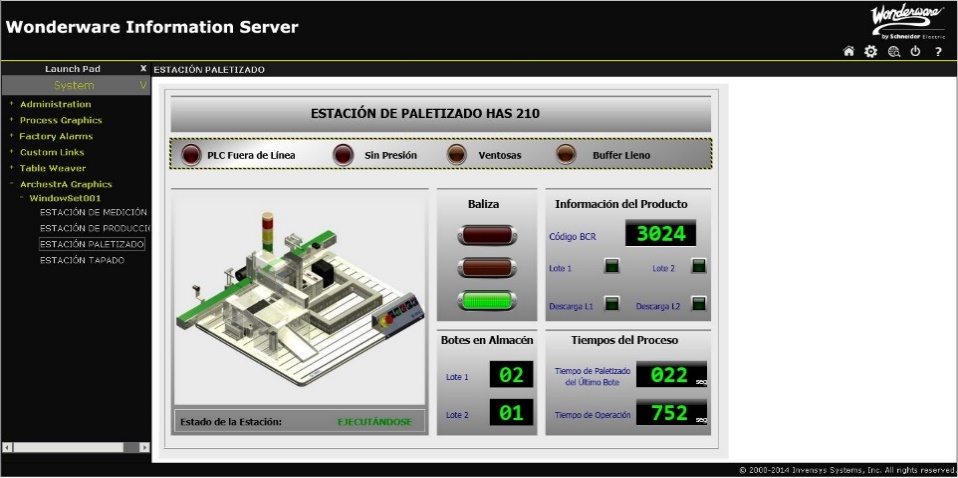 CONCLUSIONES
CONCLUSIONES
El presente proyecto de investigación ha llegado a su objetivo principal, demostrando las características necesarias  para diseñar e implementar un HMI centrado en el usuario, utilizando normas internacionales como la ISA SP 101, además de desarrollar un sistema remoto SCADA que se ha trabajado conjuntamente con el software EdMES del sistema HAS-200.
El uso de la norma ISA SP 101 ha sido de importante impacto para establecer la operatividad del sistema y a través del uso de la misma se pudo realizar una correcta caracterización del usuario. Se demostró que las directrices que menciona la norma para el diseño e implementación de interfaces humano máquina, cumplen con las características requeridas de alta usabilidad.
CONCLUSIONES
El proceso de caracterización del usuario es una de las partes más importantes dentro de la estandarización del sistema, como se pudo evidenciar en la Filosofía del HMI ya que es importante  dejar claro los fundamentos técnicos del usuario, las capacidades cognitivas y las tareas que realizará al utilizar la interfaz, tomando en cuenta lo mencionado  anteriormente  facilitó el escoger los componentes que integran la misma.
La plataforma Wonderware Development Studio en su versión actual System Platform 2014 R2 han sido las escogidas para realizar el presente trabajo de investigación, gracias a sus herramientas de desarrollo, monitoreo y comunicación de datos a nivel industrial, fue posible diseñar e implementar un sistema de monitoreo remoto sencillo y altamente sofisticado.
CONCLUSIONES
Ocupando la herramienta Wonderware Information Server fue posible desarrollar el monitoreo web para el sistema HAS-200, sin embargo disponer de esta herramienta liga al uso del navegador Internet Explorer, ya que es el programa que tiene mejor compatibilidad para las aplicaciones desarrolladas con extensión .asp
Debido a la compatibilidad del navegador Internet Explorer con la herramienta Wonderware Information Server no se puede navegar en dispositivo móviles a menos que se tenga embebido el Windows RT o Windows 10 Mobile en la tablet o teléfono inteligente que acceda al SCADA.
RECOMENDACIONES
RECOMENDACIONES
La norma ISA SP 101 actualmente se encuentra en fase de desarrollo, es necesario hacer un seguimiento de la misma para adquirirla completa en un futuro, ya que no existe información tan exacta y de gran categoría como la que se menciona en los borradores de la misma.
Plataformas de desarrollo de interfaz humano máquina como System Platform de Wonderware son consideradas a nivel mundial de gran calidad y seguridad, es importante gestionar la actualización de las licencias que posee el laboratorio para seguir realizando futuros trabajos de investigación.
RECOMENDACIONES
Antes de hacer uso del interfaz humano máquina desarrollada para el laboratorio de Manufactura Integrada por Computador, se debe leer el manual de usuario desarrollado para la misma, ya que contiene información importante en cuanto a los requisitos previos para el hardware y manejo de software EdMES.
Para un mejor beneficio de la gestión de datos e información del sistema HAS-200 se debe adquirir las 12 estaciones de trabajo para aprovechar al máximo la capacidad que el mismo posee, de la misma manera es de gran importancia adquirir un pack de desarrollo para sistemas MES bien sea de la marca comercial Schneider, Allen Bradley o cualquier otro.
GRACIAS